TOÁN 4
Tập 2
Tuần 26
Bài 73: Cộng các phân số cùng mẫu số - Tiết 2
Ấn để đến trang sách
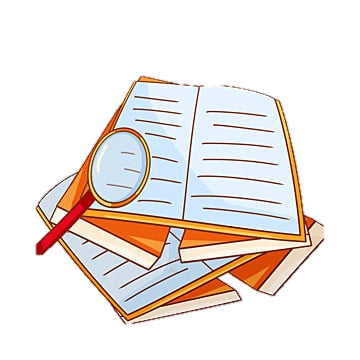 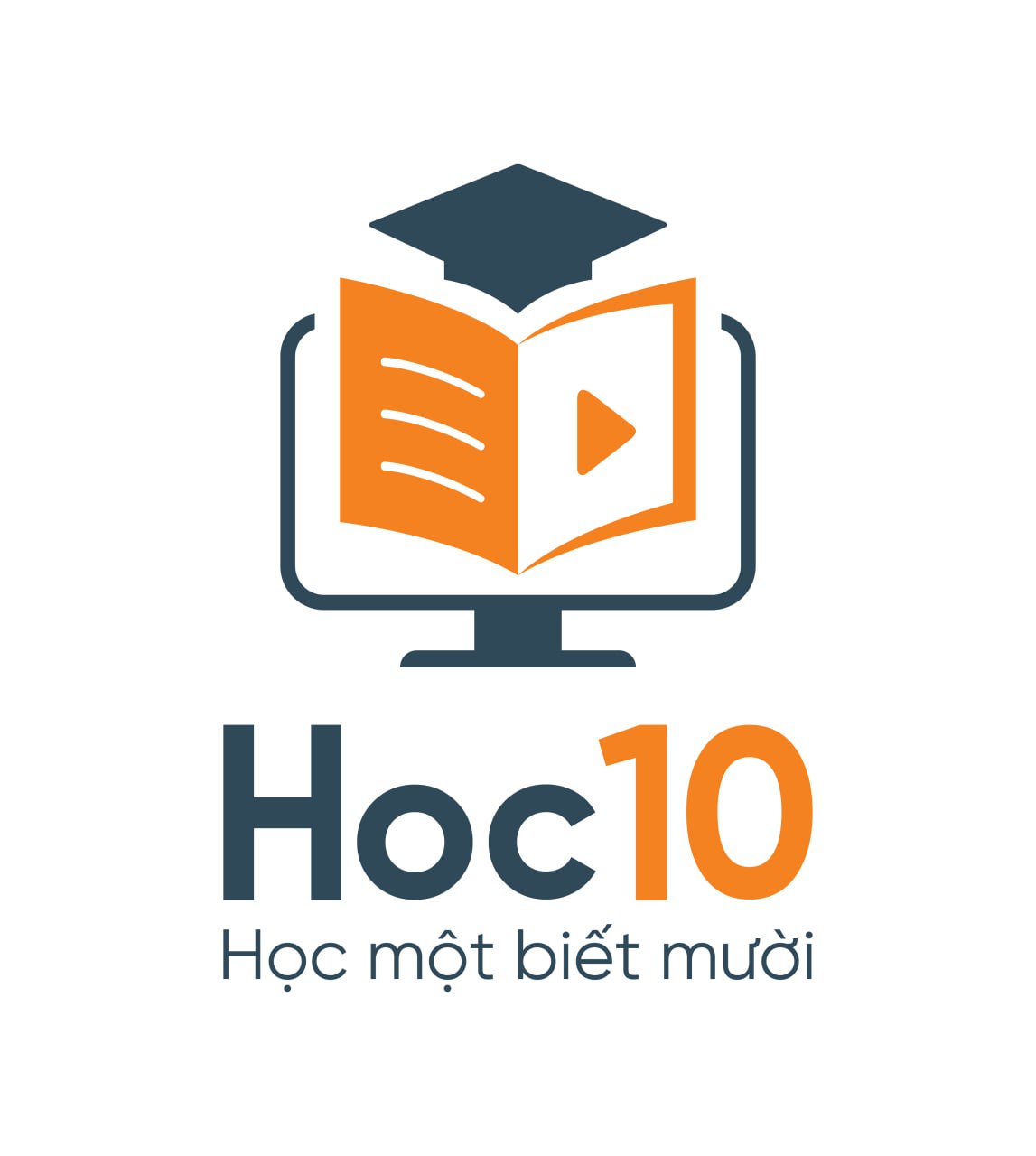 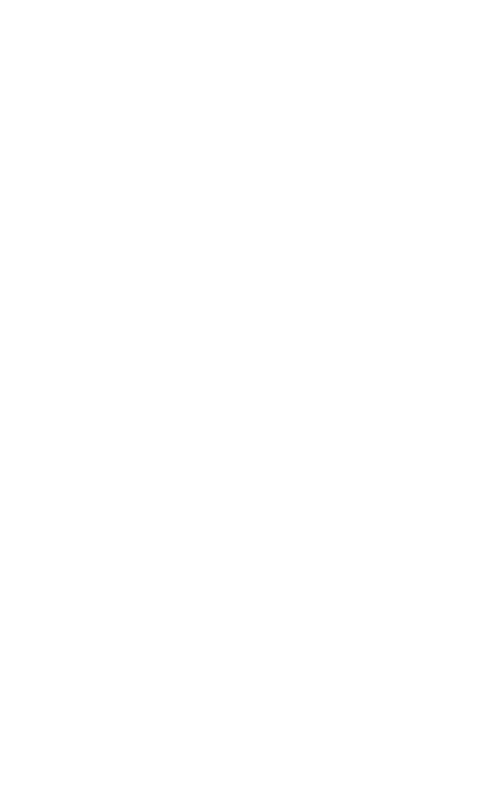 TRÒ CHƠI
“Đưa nhện về tổ”
Các chú nhện tương ứng với một phân số và đó cũng là kết quả của mỗi phép tính trong mạng nhện. Hãy đưa các chú nhện về đúng mạng nhện của chúng.
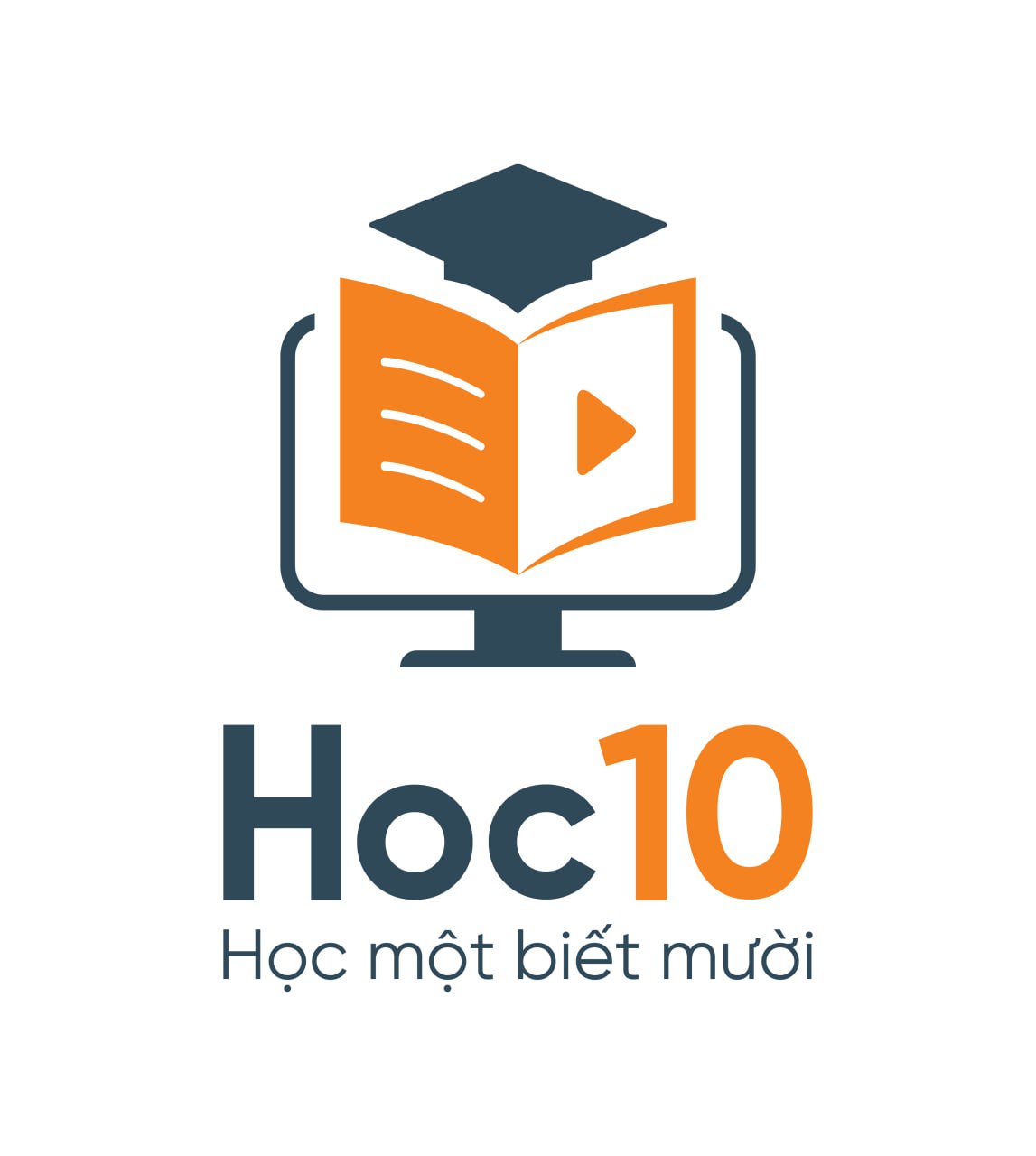 +
+
+
+
+
1
17
6
15
5
3
89
17
1
15
9
7
7
3
2
7
80
25
7
15
90
17
70
25
10
25
2
3
6
7
[Speaker Notes: Bấm vào từng con nhện để nhện di chuyển vào tổ.]
Ấn để đến trang sách
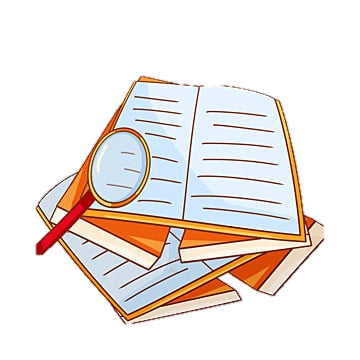 Bài tập 2 SGK – tr49
Tính rồi rút gọn (theo mẫu):
Mẫu:
=
=
+
=
1
2
50
100
23 + 27
100
5
6
1 + 4
15
4
15
1
3
5 + 4
6
5
15
9
6
1
8
27
100
23
100
1
15
6
8
5
9
3
4
3
2
4
6
5
8
1 + 5
8
5 + 7
6
4
3
12
9
7
9
+
+
=
=
a)
c)
=
=
=
=
=
=
=
+
+
=
b)
=
d)
=
Một đội công nhân sửa một đoạn đường, ngày thứ nhất sửa được 	đoạn đường, ngày thứ hai sửa được 	 đoạn đường. Hỏi cả hai ngày đội công nhân sửa được bao nhiêu phần đoạn đường đó?
Bài tập 4 (SGK – tr49)
2
7
3
7
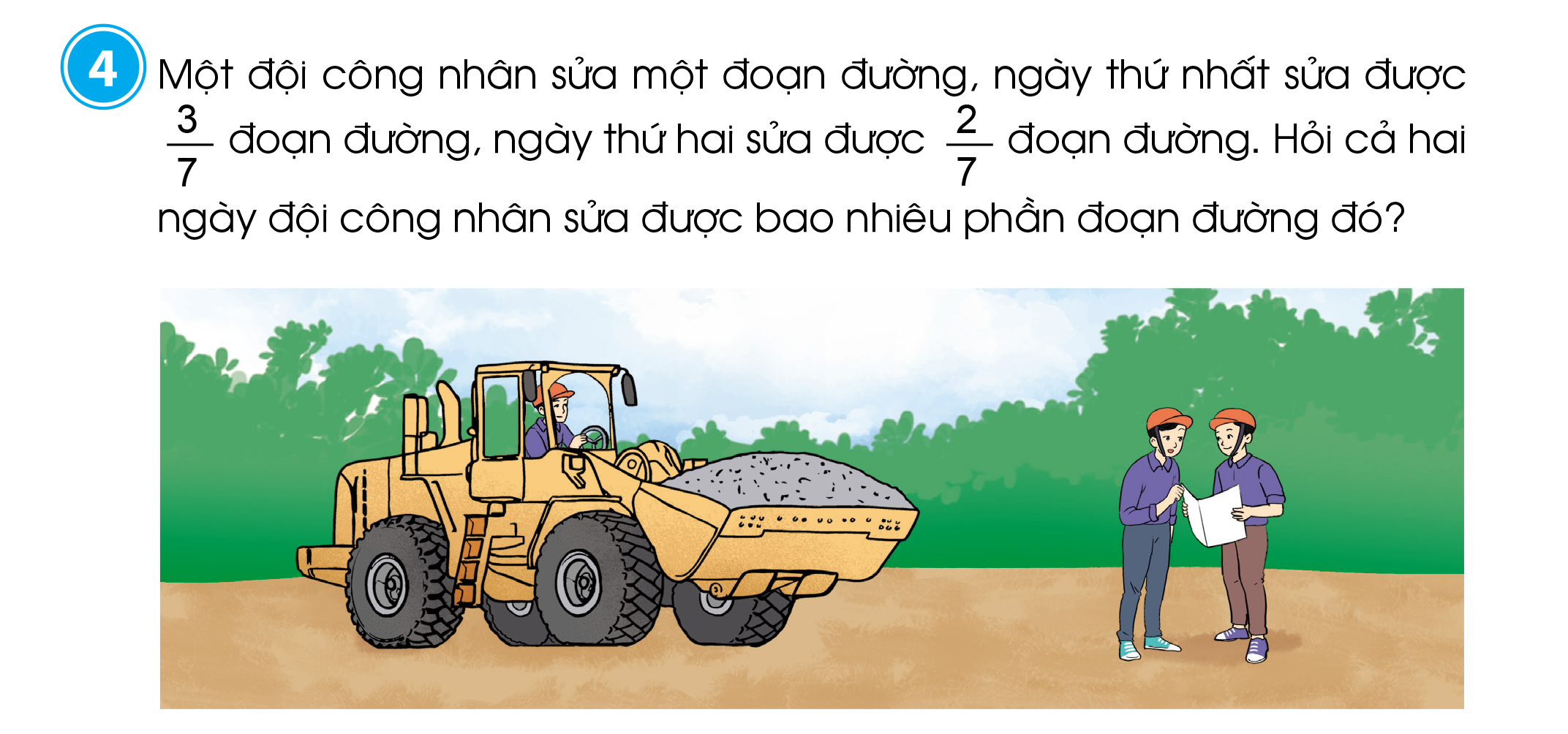 Bài tập 4 (SGK – tr49)
Bài giải
Cả hai ngày đội công nhân sửa được số phần đoạn đường là:
5
7
5
7
2
7
3
7
(đoạn đường)
=
+
Đáp số: 	 đoạn đường.
Ấn để đến trang sách
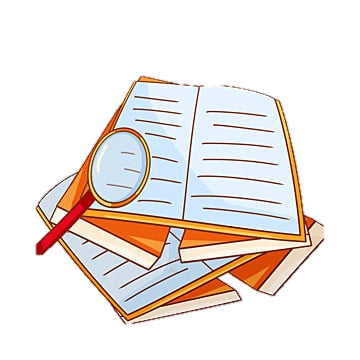 HOẠT ĐỘNG NHÓM 4
Bài tập 5 SGK – tr49
Lấy ba ví dụ về cộng hai phân số có cùng mẫu số, rồi tính kết quả.
Ví dụ:
=
=
=
7
8
3
8
1
2
1 + 2
6
7
9
1
6
8
9
2
6
4
8
3
6
15
9
5
3
+
+
+
=
=
=
CỦNG CỐ, DẶN DÒ
Qua bài học hôm nay, em học được những gì?
Muốn cộng hai phân số cùng mẫu số ta làm thế nào?
Ấn để đến trang sách
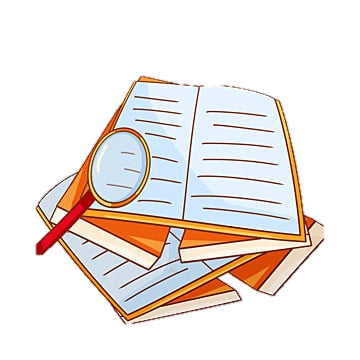 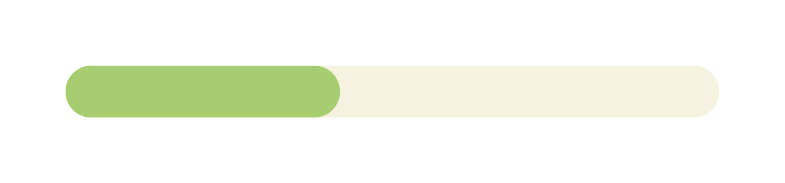 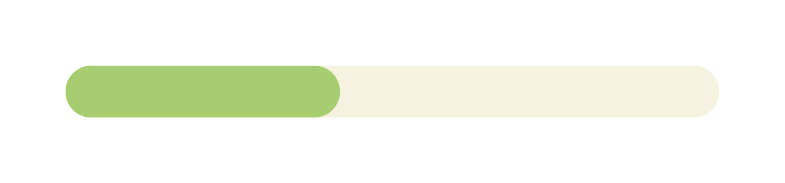 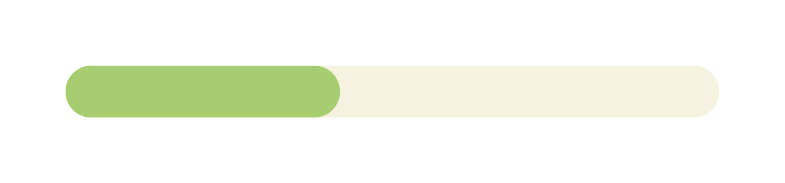 Ôn tập 
kiến thức đã học
Hoàn thành 
bài tập trong VBT
Đọc và chuẩn 
bị trước Bài 74: Trừ các phân số cùng mẫu số
Để kết nối cộng đồng giáo viên và nhận thêm nhiều tài liệu giảng dạy, 
mời quý thầy cô tham gia Group Facebook
theo đường link:
Hoc10 – Đồng hành cùng giáo viên tiểu học
Hoặc truy cập qua QR code
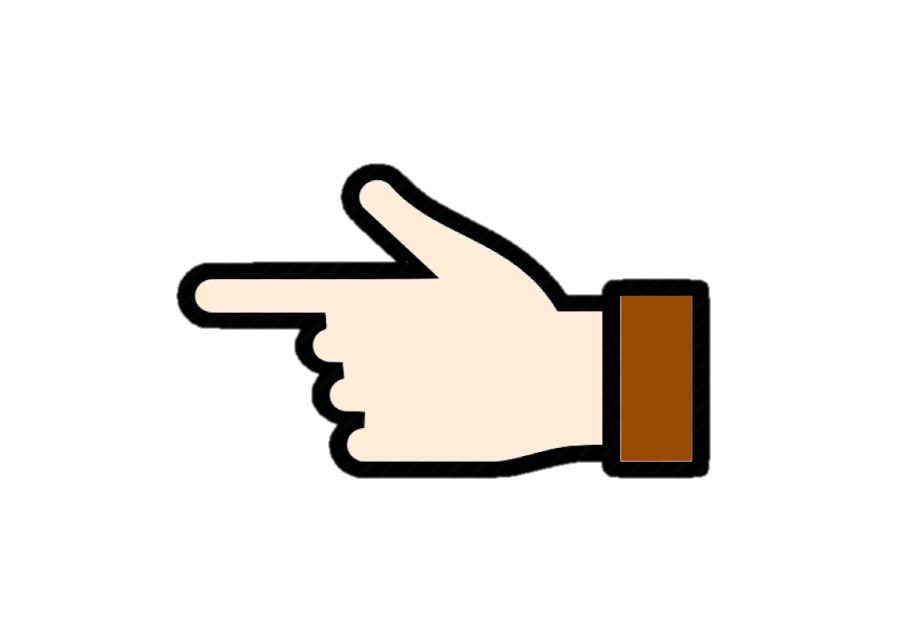 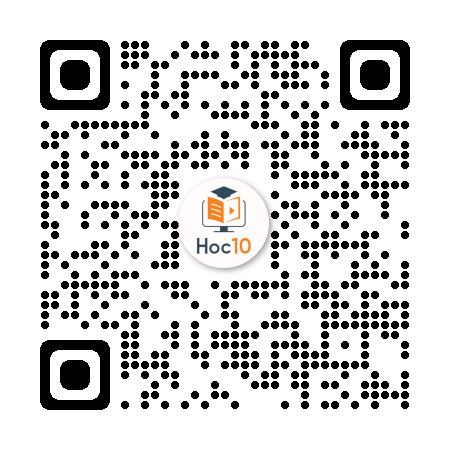